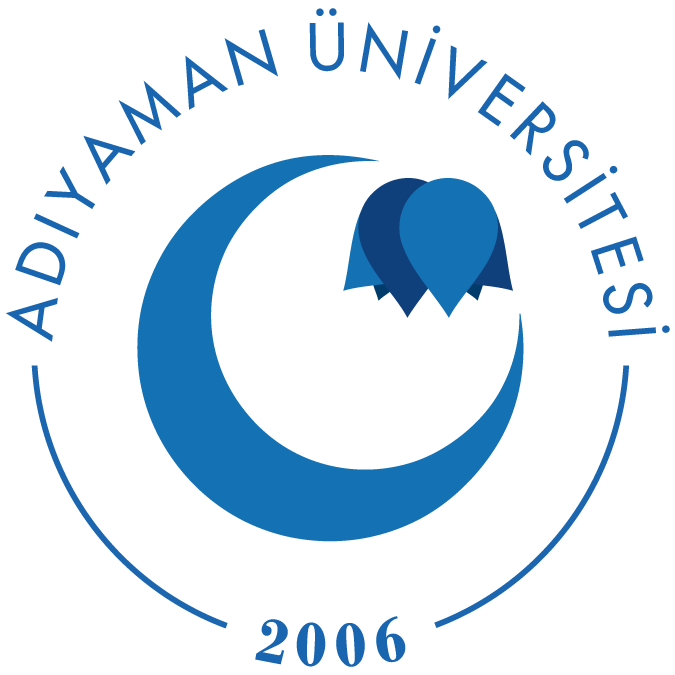 ADIYAMAN UNİVERSİTESİ
ERASMUS+ KA2 PROJELERİ BİLGİLENDİRME TOPLANTISI



7 Aralık 2023
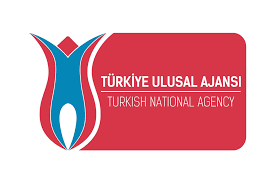 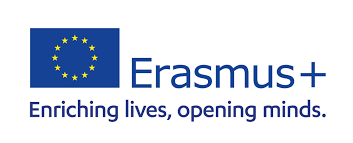 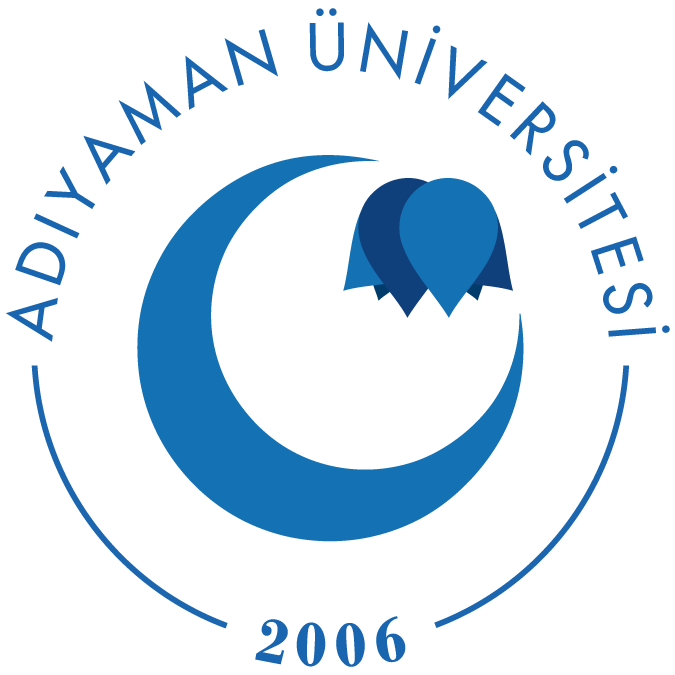 SUNUMUN İÇERİĞİ
Yeni Dönem Erasmus+ Programı nedir?
Programın Öncelikleri
Program Ülkeleri
Program Alanları
KA2 Projeleri, Kapsamları ve Türleri
Başvuru Platformu
Son Başvuru Tarihleri
Faydalı Linkler
Soru & Cevap
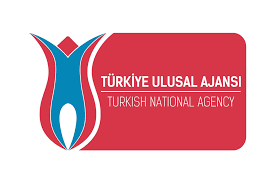 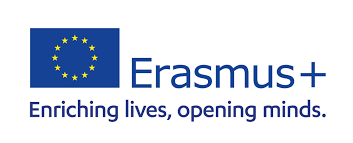 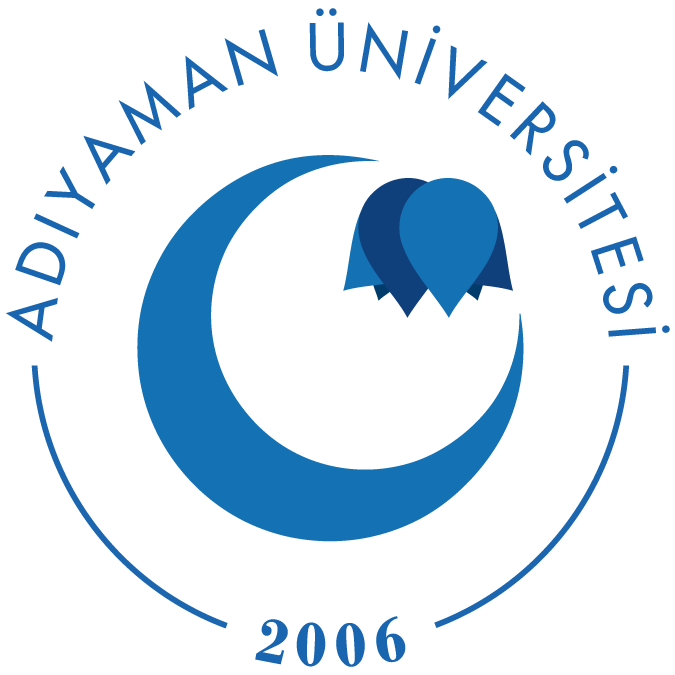 YENİ DÖNEM ERASMUS+ PROGRAMI NEDİR?
* Erasmus+ 2021-2027 dönemi, eğitim, öğretim, gençlik ve spor alanlarında yürütülen bir AB programıdır.


   28,4 milyar AVRO       2021-2027 Dönemi

14,774 milyar AVRO 
 2014-2021 Dönemi
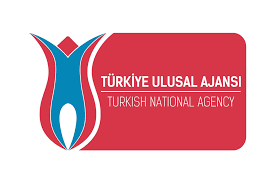 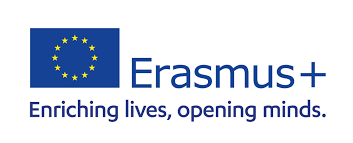 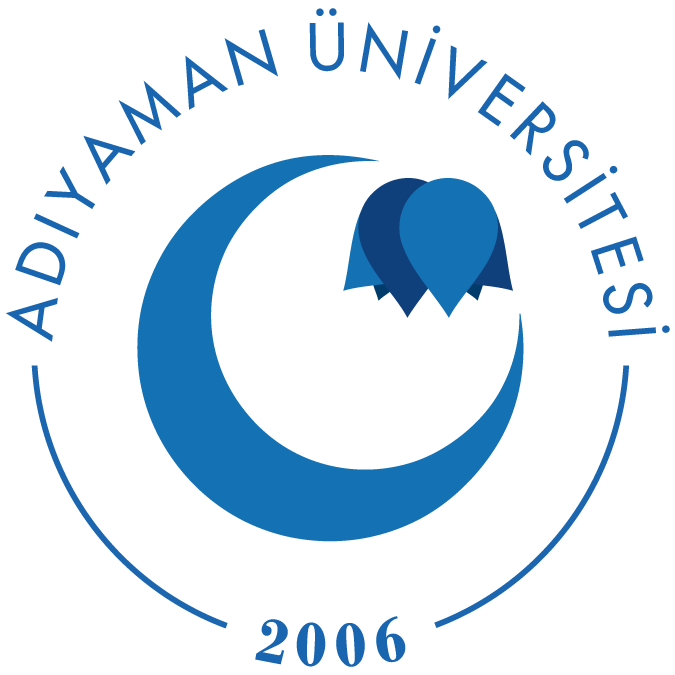 PROGRAMIN ÖNCELİKLERİ
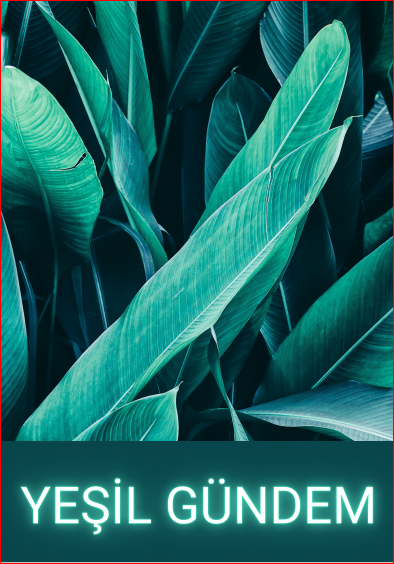 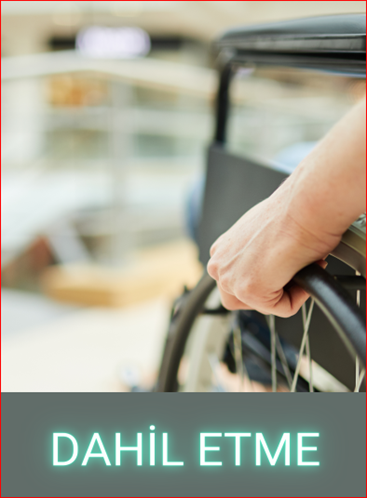 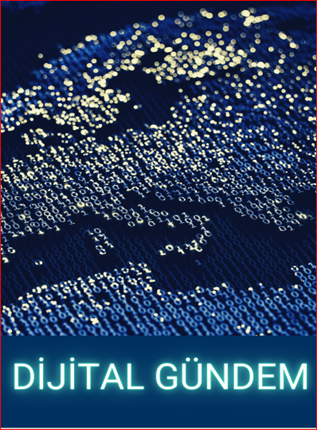 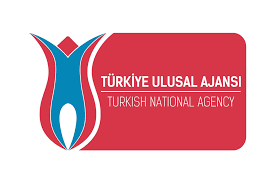 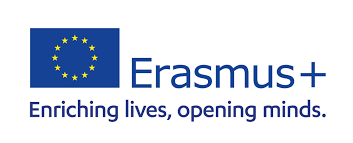 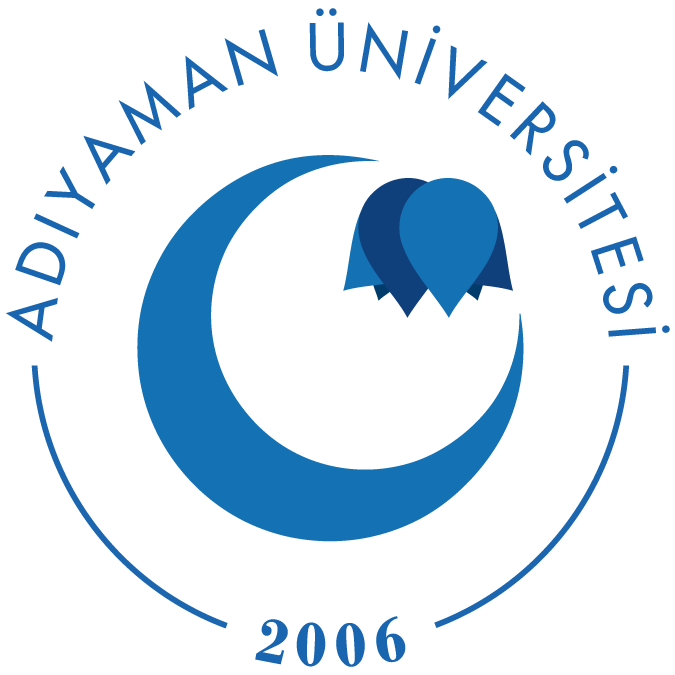 Norveç
PROGRAM ÜLKELERİ
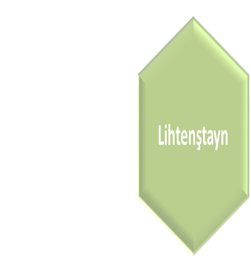 İzlanda
Türkiye
27 AB  
Üyesi
Sırbistan
Makedonya
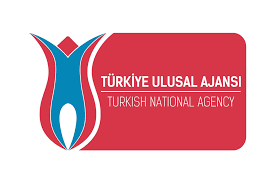 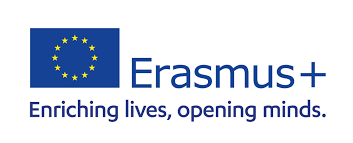 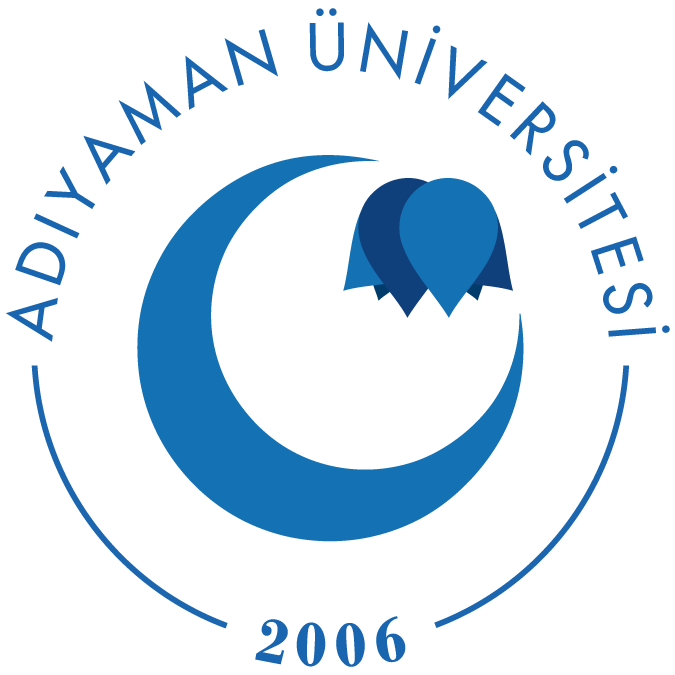 PROGRAM ALANLARI
MESLEKİ EĞİTİM (VET)

OKUL EĞİTİMİ  (SCH)

YETİŞKİN EĞİTİMİ (ADU)

YÜKSEK ÖĞRETİM (HE)

GENÇLİK (YOU)
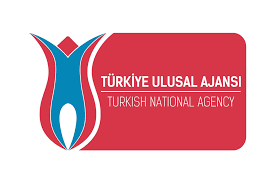 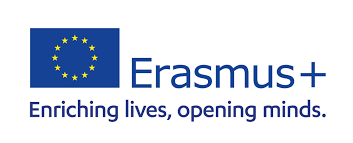 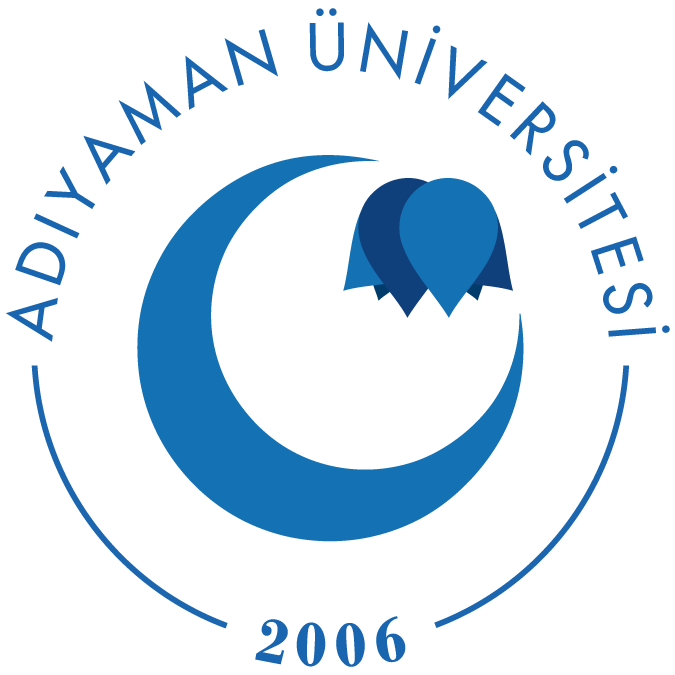 KA2 PROJELERİ VE KAPSAMLARI
Avrupa düzeyinde tecrübe değişimi, 
Akran öğrenimi,
İşbirliğini teşvik eden ortaklık girişimlerinin uygulanması 
Yenilikçi uygulamaların değişimini/transferini ve gelişimini desteklemeyi amaçlar.


! Malzeme alımı, inşaat yapımı gibi faaliyetleri desteklemez.
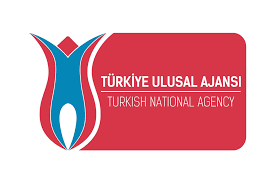 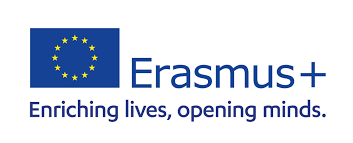 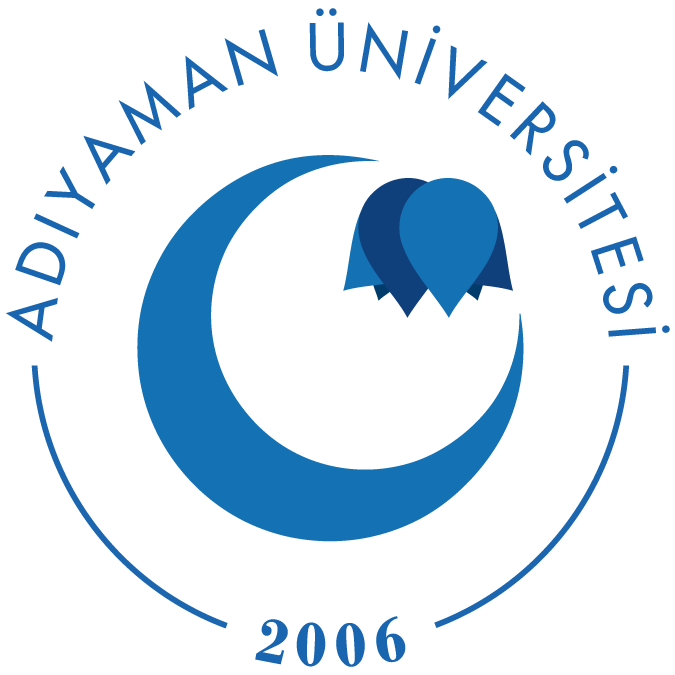 KA2 İŞ BİRLİĞİ ORTAKLIKLARI
Kuruluşların faaliyetlerinin kalitesini ve alaka düzeyini artırmaları, 

Ortak ağlarını geliştirmeleri ve güçlendirmeleri, 

Uluslararası düzeyde ortak çalışma kapasitelerini artırmaları,

Faaliyetlerinin uluslararasılaşmasını artırmasıyla değişim veya geliştirme yoluyla buna olanak tanımaktır.
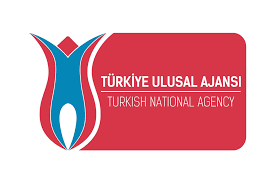 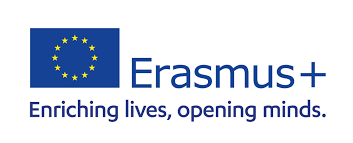 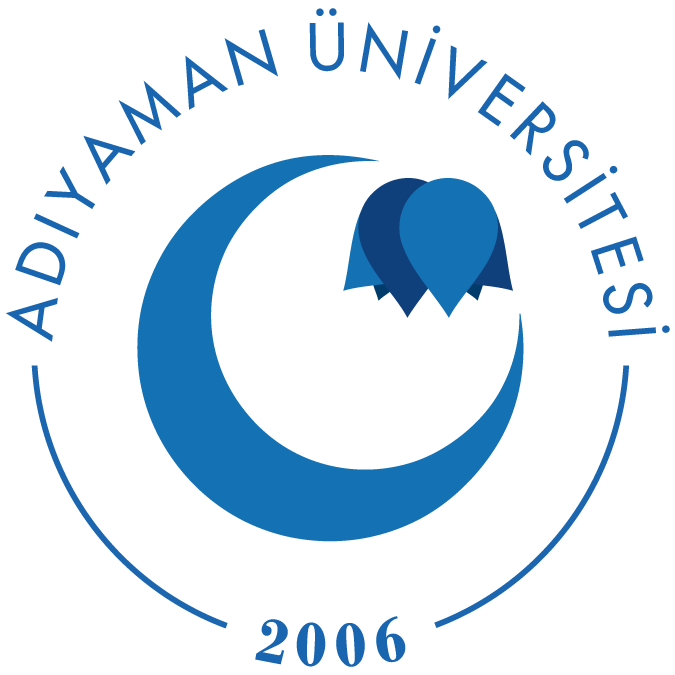 KA2 PROJE AMAÇLARI
Kurumsal kapasite artışı için farklı ölçekteki kurum kuruluşlar arasında uluslararası işbirliği yapılması;

Yerel, bölgesel ve ulusal düzeyde yenilikçi uygulamaların geliştirilmesi, transfer edilmesi ve/veya uygulanması;

Yüksek kaliteli yenilikçi çıktılar üretilmesi.
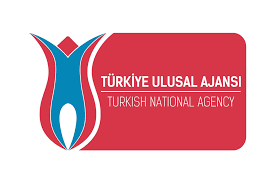 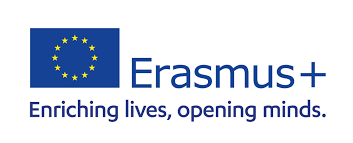 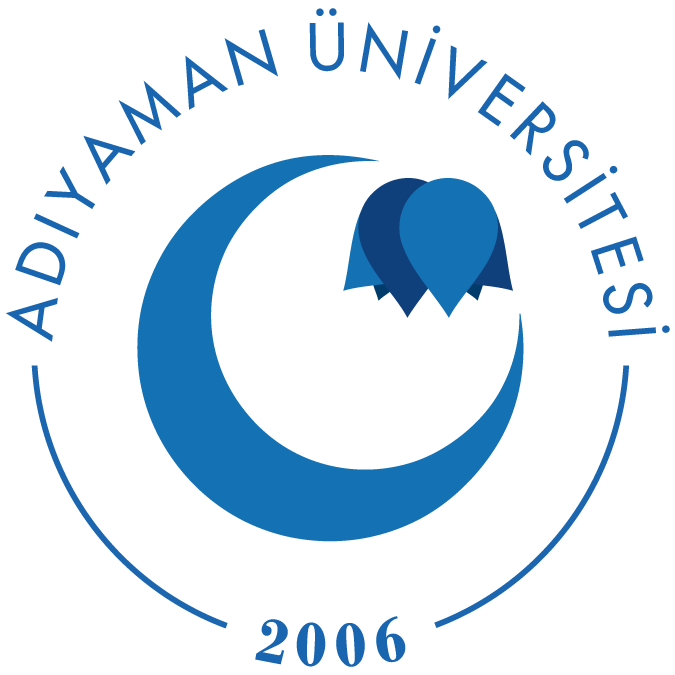 KA2 PROJE TÜRLERİ
Küçük Ölçekli Ortaklıklar (KA210): Erasmus+ projelerine ulaşması zor olan küçük, hiç tecrübesi olmayan veya az tecrübeli kurumlar için genişlemeyi amaçlamaktadır. Çeşitli kurumların ortaklığından oluşur.
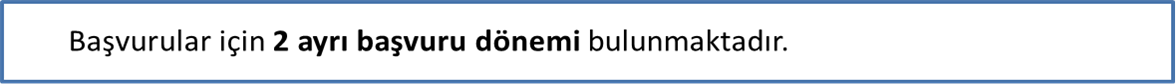 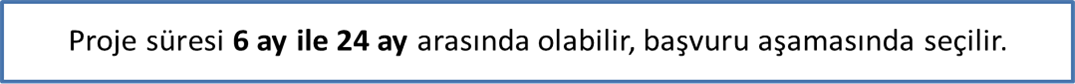 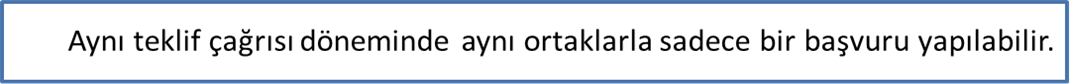 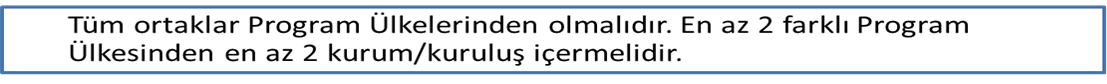 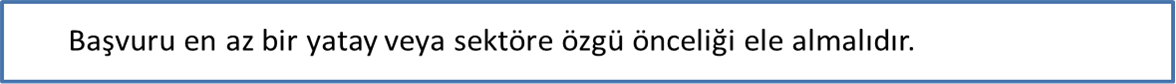 Bütçe
30.000- 60.000 Avro
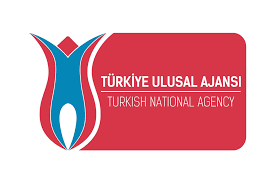 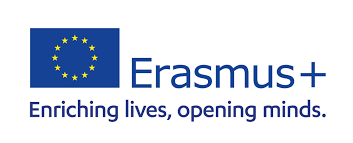 KA220 İŞBİRLİĞİ ORTAKLIĞI
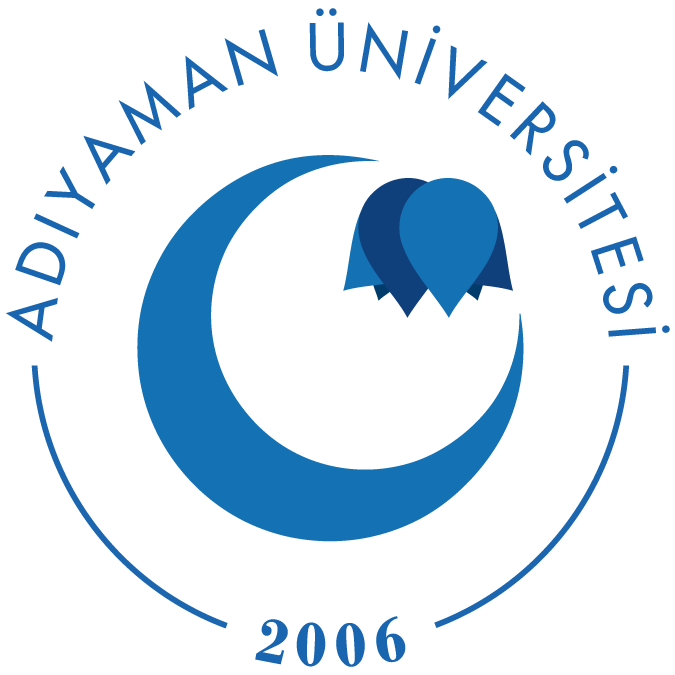 Kurum ve kuruluşların çalışmalarında, faaliyetlerinde ve uygulamalarında kaliteyi artırmak, doğal olarak sadece bir sektöre dahil olmayan yeni kurumların uluslararası ve sektörler arası çalışmasını içerir.

Minimum 3 farklı program ülkesinden  3 ortak yer almalıdır. 10 kuruma kadar yönetim bütçesi verilmektedir. 
Proje süresi 12-36 aydır.

Ortaklığın yapısı farklı türden kurumlardan oluşabilir.

                  Bütçe: 120.000 – 250.000 - 400.000 €

!!! Bir kurum bir başvuru döneminde en fazla 10 projede yer alabilir.
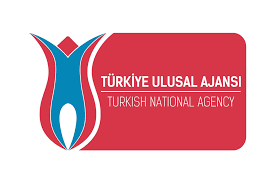 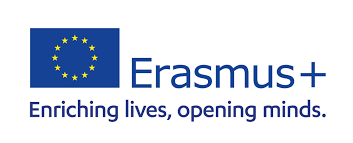 DEĞERLENDİRME KRİTERLERİ
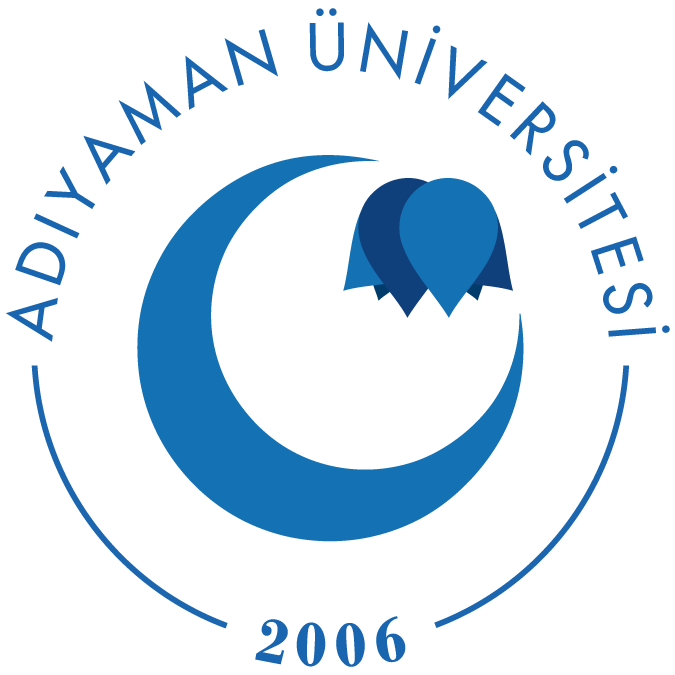 Uygunluk(ilgililik): 30 Puan, katılımcı kurumların profili, tecrübesi, aktiviteleri, hedef kitlesi, başvurunun programın hedeflerine uygunluğu.

Proje Tasarım ve Uygulama Kalitesi: 30 Puan, kurumların ihtiyaçlarını karşılaması, faaliyetlerin net planlaması.

İşbirliğinin ve Ortaklığın Kalitesi: 20 puan, ortak kurumların profili, geçmiş deneyimi, Erasmus tecrübesinden hiç yararlanmamış yada az tecrübeye sahip kurumların yer alması vb.

Takip Faaliyetleri (İzleme- Değerlendirme Faaliyetlerinin Kalitesi: 20 Puan, faaliyetlerin sonuçlarının kurumun günlük faaliyetlerine ilişkilendirilmesi, sonuçların doğru değerlendirilmesi  ve yaygınlaştırılması vb.
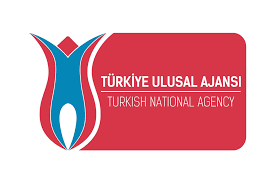 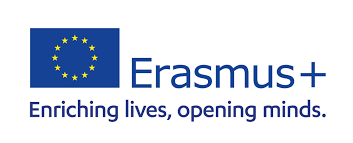 BAŞVURU NEREDEN YAPILIR?
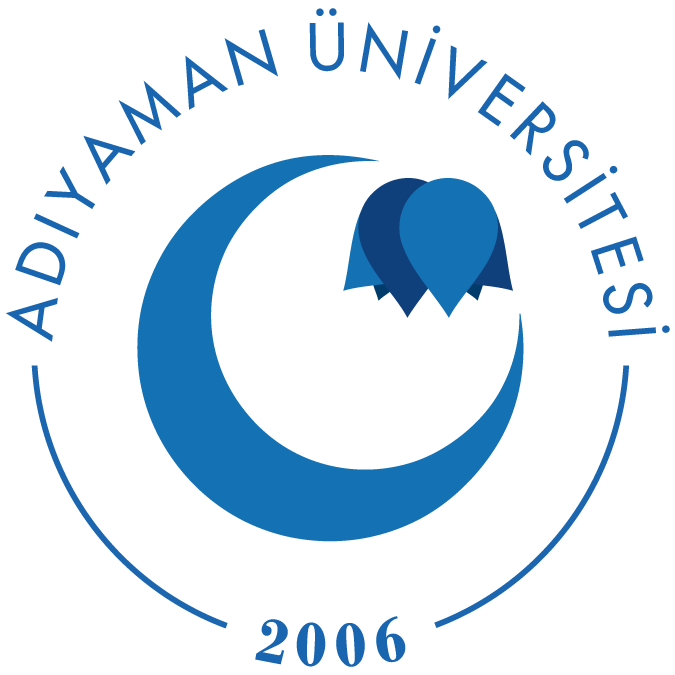 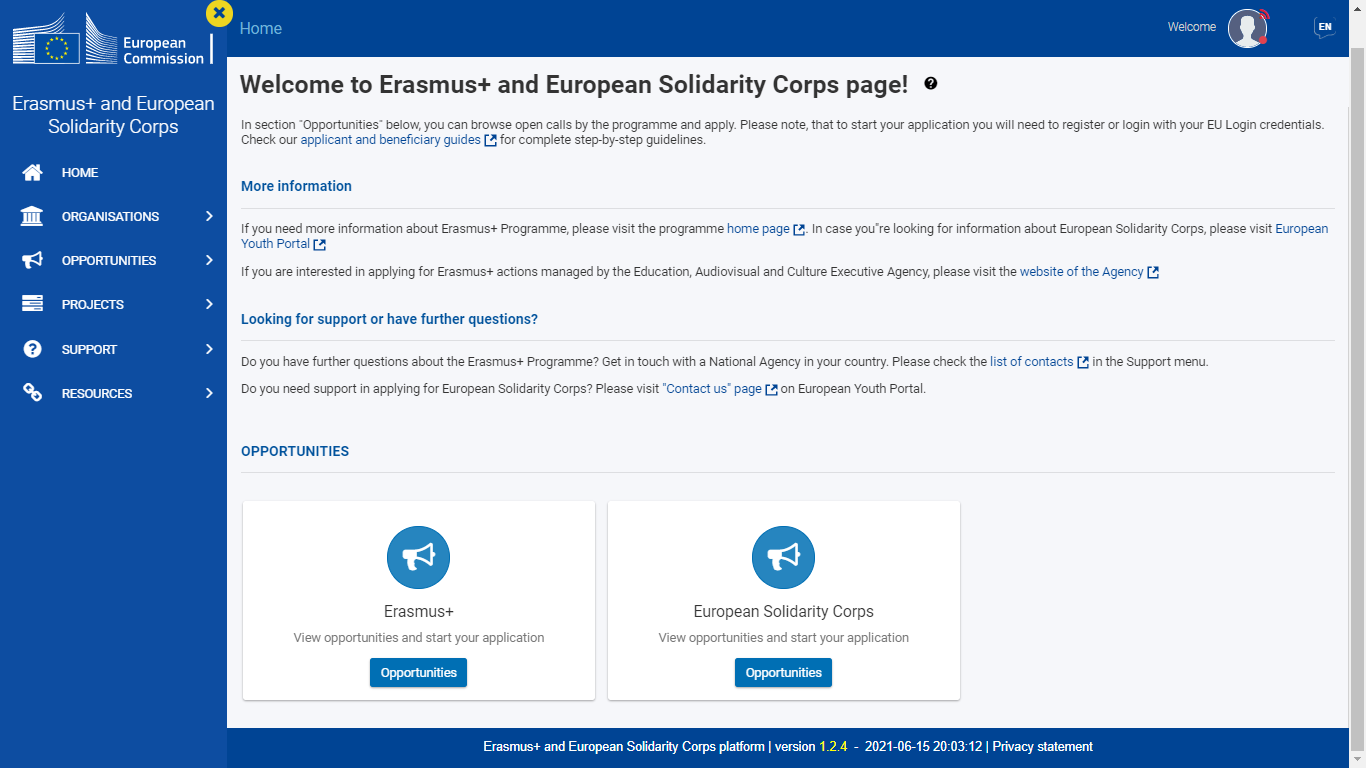 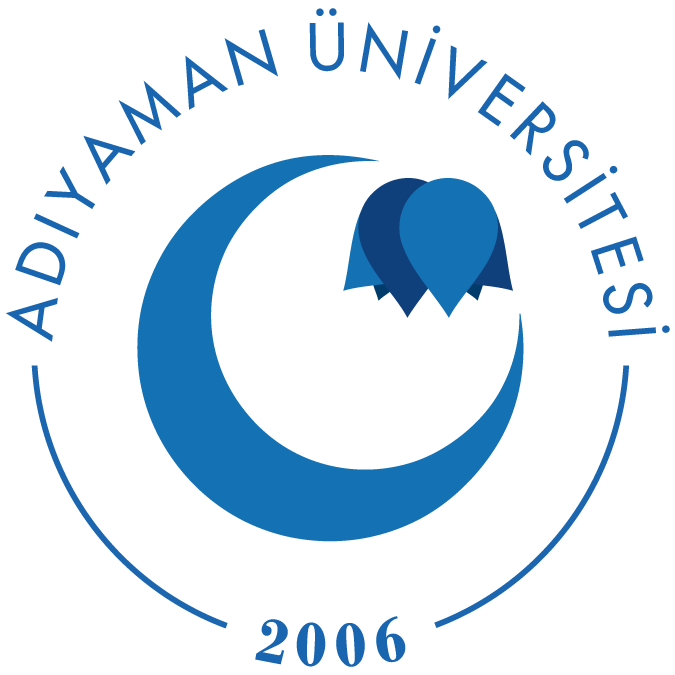 SON BAŞVURU TARİHLERİ
5 Mart 2024
 
Brüksel saati ile 12.00
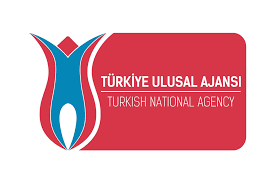 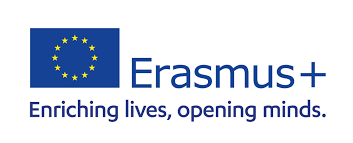 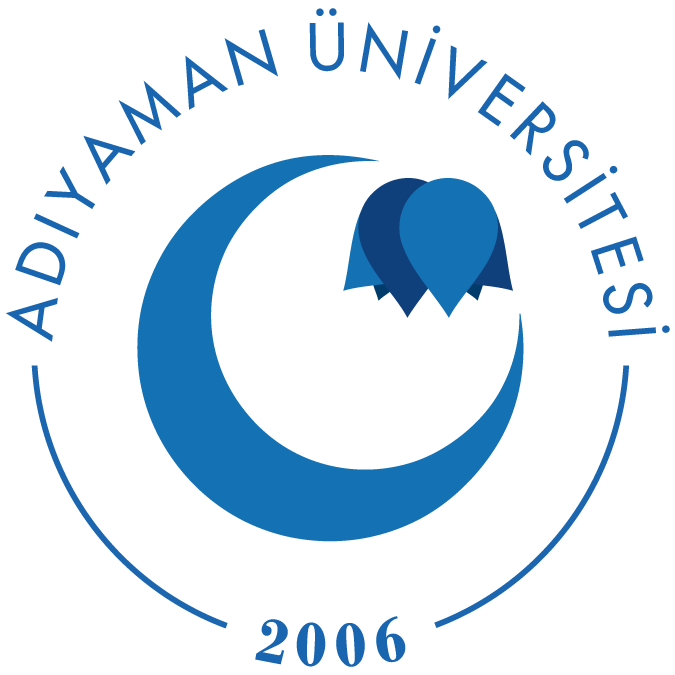 FAYDALI LİNKLER
TÜRKİYE ULUSAL AJANSI: ua.gov.tr

-BAŞVURU FORMLARI: https://webgate.ec.europa.eu/app-forms/af-ui-opportunities/#/erasmus-plus

-PROGRAM REHBERİ: https://erasmus-plus.ec.europa.eu/sites/default/files/2023-11/2024-Erasmus%2BProgramme-Guide_EN.pdf

-ERASMUS KALİTE STANDARTLARI: https://ec.europa.eu/programmes/erasmus-plus/resources/documents/erasmus-quality-standards-mobility-projects-vet-adults-schools_en
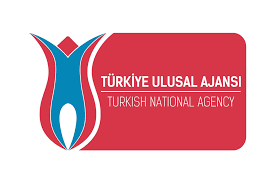 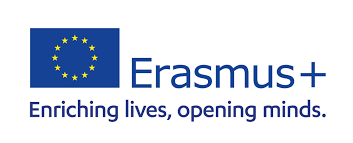 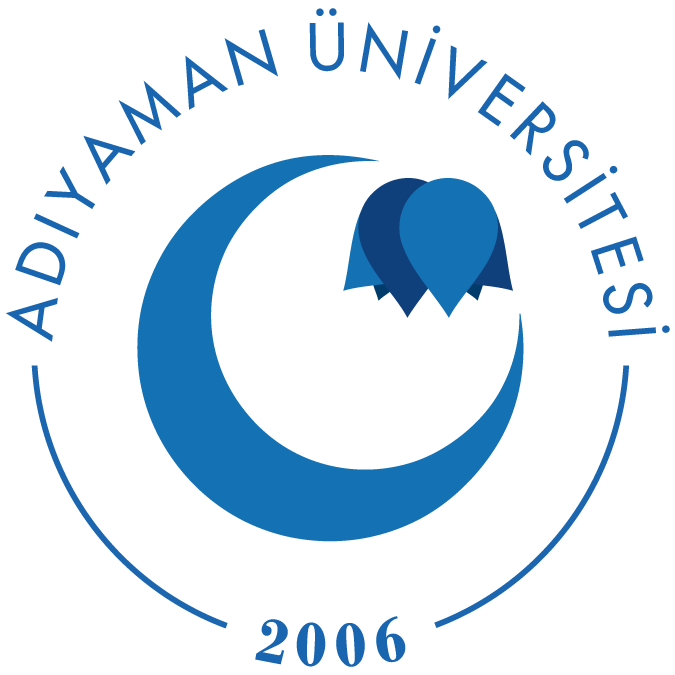 FAYDALI LİNKLER
-Mesafe Hesaplayıcı:
https://ec.europa.eu/programmes/erasmus-plus/resources/distance-calculator_en

-Erasmus Project Results: 
https://ec.europa.eu/programmes/erasmus-plus/projects_en


ADYÜ OID: E10160950
(PIF için de koordinatörlük ile iletişime geçebilirsiniz).
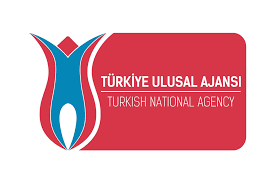 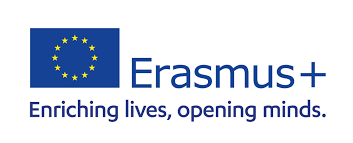 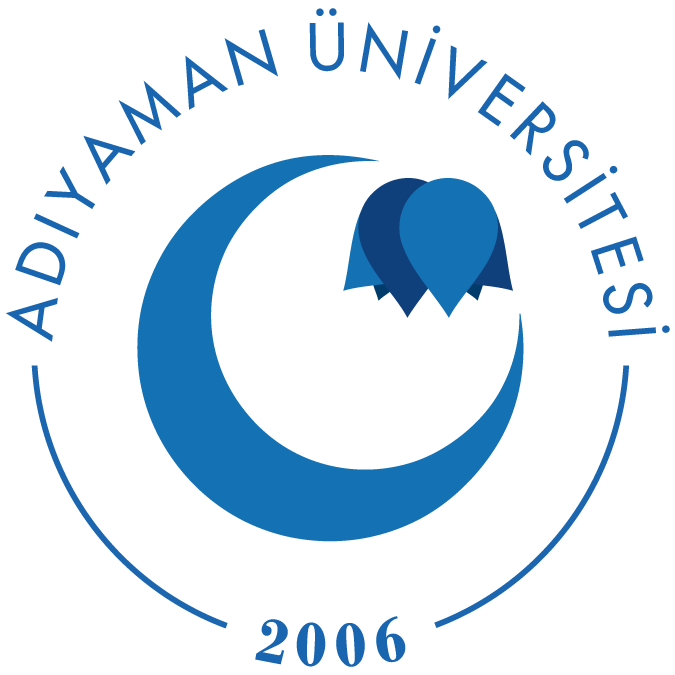 İLETİŞİM
erasmusadyu@edu.tr

bilgi@ua.gov.tr
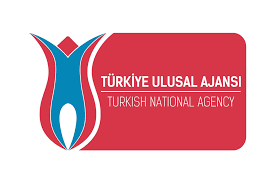 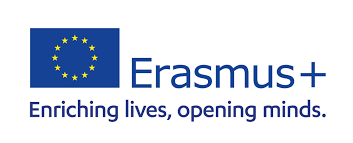 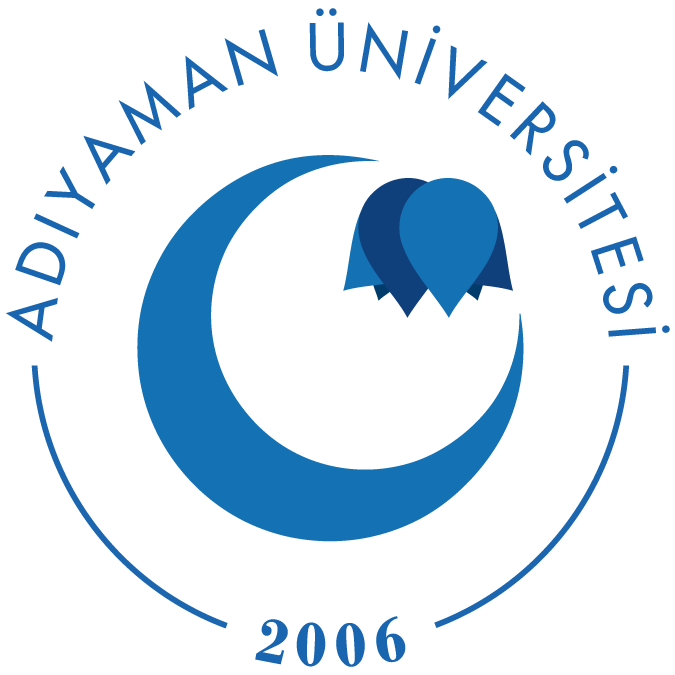 Katılımlarınız için teşekkürler…
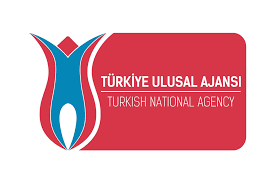 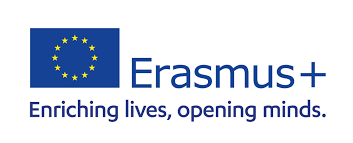 SORU-CEVAP
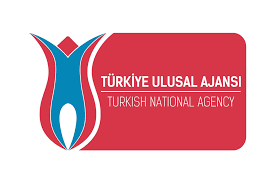 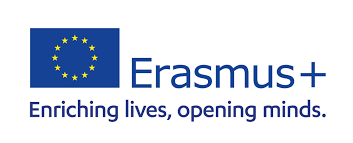